VIẾT BÀI VĂN KỂ LẠI MỘT TRẢI NGHIỆM
MỤC TIÊU BÀI HỌC
1
Hs nhắc lại được những yêu cầu của một bài văn viết về 1 trải nghiệm của bản thân.
2
HS phát triển kĩ năng viết bài văn tự sự.
3
HS hoàn thành bài viết đạt yêu cầu về nội dung, hình thức.
Nhắc lại kiến thức
Có tất cả 6 câu hỏi.
Em hãy lựa chọn 1 câu hỏi bất kì và trả lời bằng cách chọn đáp án đúng để nhắc lại những kiến thức đã học.
Câu số 1
Câu số 2
Câu số 3
Câu số 5
Câu số 6
Câu số 4
go
Câu 1
Bài viết kể lại trải nghiệm cần sử dụng ngôi thứ mấy?
Đáp án: Ngôi thứ nhất
Back
Câu 2
Bài viết kể lại trải nghiệm cần sử dụng phương thức biểu đạt chính nào?
Đáp án: Tự sự
Back
Câu 3
Khi kể lại trải nghiệm, người viết cần tập trung vào điều gì?
Đáp án: Sự việc đã xảy ra
Back
Câu 4
Khi kể lại trải nghiệm, người viết cần thể hiện được điều gì?
Đáp án: Cảm xúc, tình cảm, suy nghĩ của bản thân về trải nghiệm.
Back
Câu 5
Khi kể lại trải nghiệm của bản thân, không cần có sự xuất hiện của các nhân vật khác. Đúng hay sai?
Đáp án: Sai.
Back
Câu 6
Khi viết về trải nghiệm của bản thân, phần mở đầu bài viết cần thực hiện được điều gì?
Đáp án: Giới thiệu khái quát về trải nghiệm.
Back
I
Yêu cầu đối với bài văn kể lại 1 trải nghiệm
Những yêu cầu với bài văn kể trải nghiệm
Giới thiệu được trải nghiệm.
(Đó là trải nghiệm gì, có đáng nhớ hay không?)
01
03
02
Tập trung vào sự việc đã xảy ra.
Ngôi kể
Ngôi thứ nhất (Người kể xưng tôi/mình/em)
Những yêu cầu với bài văn kể trải nghiệm
Sử dụng các chi tiết miêu tả cụ thể về thời gian, không gian, nhân vật, diễn biến…
04
06
05
Sắp xếp các sự việc, chi tiết theo trình tự hợp lí
(Thời gian, không gian, nhân quả....)
Thể hiện cảm xúc của bản thân.
Rút ra ý nghĩa, bài học sau trải nghiệm.
II
Đọc và phân tích bài viết tham khảo
Em hãy trả lời nhanh những câu hỏi sau đây
A
B
Bài viết có những nhân vật nào?
Bài viết được kể theo ngôi thứ mấy?
C
D
Dung lượng và nội dung bài viết so với bài viết số 1 có gì khác nhau?
Bài viết kể về sự việc/trải nghiệm gì?
Đáp án
Tôi, Duy, cô giáo chủ nhiệm
Ngôi thứ nhất
Dung lượng dài hơn, nội dung chi tiết hơn.
Một lần hiểu nhầm bạn
HOẠT ĐỘNG NHÓM
NHÓM 3
NHÓM 1
NHÓM 2
Em hãy tìm những từ ngữ nói về cảm xúc, suy nghĩ của người viết về trải nghiệm.
Bài học người viết có được sau trải nghiệm là gì?
Em hãy tóm tắt lại các sự việc chính trong bài viết.
Các sự việc này được kể lại theo trình tự nào?
Em hãy phân chia bố cục của bài viết và cho biết nội dung từng phần là gì?
1. Tóm tắt sự việc
Tôi chuẩn bị bản tổng hợp công phu nhưng lại bị ai đó trong lớp vẽ nguệch ngoạc vào làm hỏng.
Tôi nghĩ chắc chắn Duy là thủ phạm và đổ lỗi lên Duy nhưng Duy không nhận lỗi.
Tuấn đứng lên và nhận lỗi trước cả lớp cùng cô giáo.
Tôi xấu hổ, ân hận vì hành động nóng nảy của bản thân mình và tự rút ra bài học.
Sự việc 3
Sự việc 4
Sự việc 2
Sự việc 1
Mở bài
Giới thiệu khái quát về câu chuyện
Thân bài
- Kể lại nội dung sự việc theo trình tự: Bắt đầu – Diễn biến – Kết thúc.
- Bổ sung yếu tố thời gian, không gian, địa điểm xảy ra câu chuyện.
Kết bài
Suy nghĩ, cảm nhận của bản thân về câu chuyện.
Cảm xúc, suy nghĩ của người viết về trải nghiệm
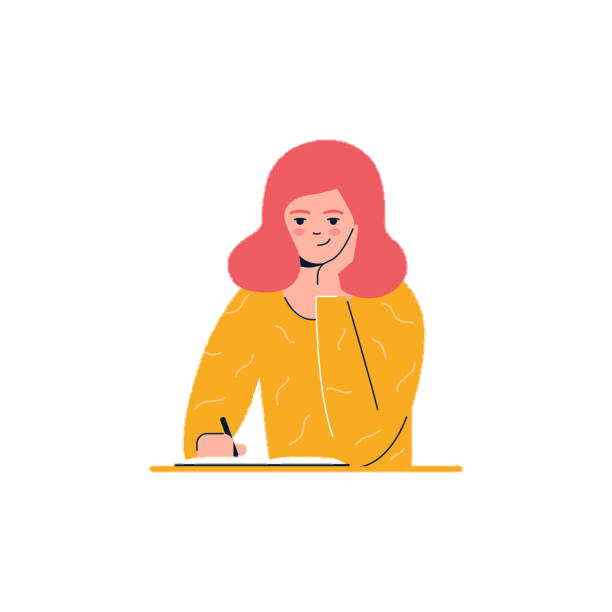 - Một câu chuyện không bao giờ quên.
- Hai má nóng rực lên vì xấu hổ.
- Càng nghĩ càng thấy xấu hổ và ân hận.
- Nghĩ ngày hôm sau đến lớp, tôi rất buồn và sợ hãi.
- Giữ nó trong trí nhớ như một lời nhắc nhở bản thân.
....
III
Thực hành viết
1. Trước khi viết
1. Trước khi viết
b. Tìm ý
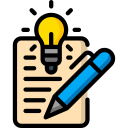 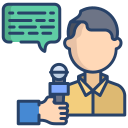 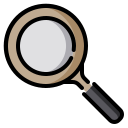 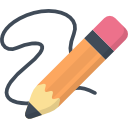 5W1H
Phỏng vấn
Tưởng tượng
Kỉ vật
Chuyện gì?
Khi nào?
Ở đâu?
Ai?
Vì sao?
Thế nào?
Trò chuyện với 1 người có liên quan tới câu chuyện của em và ghi chép lại những ý tưởng cụ thể.
Em hãy hình dung lại câu chuyện và viết nhanh các ý tưởng ra giấy nháp.
Sử dụng 1 kỉ vật/đồ vật có liên quan, gợi lại cho em suy nghĩ về câu chuyện.
1. Trước khi viết
c. Lập dàn ý
Giới thiệu câu chuyện
Mở bài
Thời gian, địa điểm, các nhân vật
Thân bài
Sự việc 1
Sự việc 2,3....
Trình tự thời gian, không gian, nguyên nhân – kết quả...
Kết bài
Suy nghĩ, cảm xúc và bài học cá nhân
2. Viết bài
Bám sát vào dàn ý đã lập.
Miêu tả thời gian, không gian cụ thể.
Tập trung vào diễn biến câu chuyện và các sự việc chính
Tự rút ra bài học, suy ngẫm cá nhân về trải nghiệm
IV. TRẢ BÀI VÀ NHẬN XÉT